Муниципальное дошкольное образовательное учреждение
«Центр развития ребенка – детский сад № 99 «Почемучка»
160022, г. Вологда, ул. Ярославская, д. 22-а
Тел. (8172) 78-10-08  e-mail: dou99@vologda-city.ru
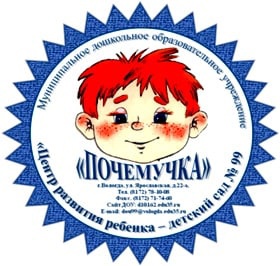 Для Вас, родители!
Знакомство с ФОП ДО
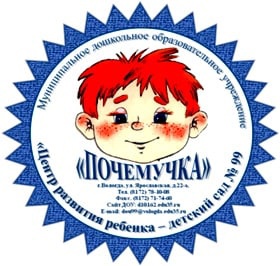 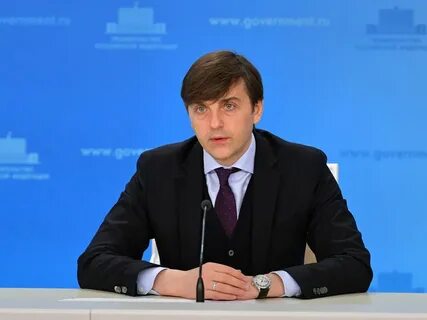 Министр просвещения Российской Федерации
Кравцов Сергей Сергеевич:
«Мы разрабатываем такую программу, я, наверное, впервые об этом скажу, помощи родителям, у которых родился ребенок, именно с точки зрения того, как его воспитывать».

«Ребенок в дошкольном возрасте должен максимально развиваться, он должен общаться со сверстниками, играть, у него должны развиваться все основные психологические функции.  
А в школе его уже потом научат читать и писать».

Из выступления 30.03.2021г. 
в рамках программы "Диалог" на телеканале "Россия-24".
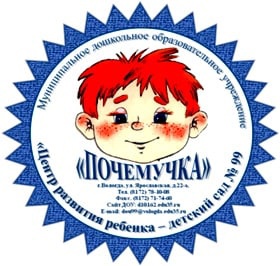 Структура и содержание ОП ДО
1.	ЦЕЛЕВОЙ РАЗДЕЛ	
1.1	Пояснительная записка	
1.1.1.	Цели и задачи реализации Программы	
1.1.2	Принципы и подходы к формированию Программы	
1.1.3	Значимые характеристики, в том числе характеристики особенностей развития детей раннего и дошкольного возраста	
1.2.	Планируемые результаты реализации Программы	
1.3.	Развивающее оценивание качества образовательной деятельности (Педагогическая диагностика достижения планируемых результатов)	
2.	СОДЕРЖАТЕЛЬНЫЙРАЗДЕЛ	
2.1	Задачи и содержание образования (обучения и воспитания) по образовательным областям:	
2.1.1	Социально-коммуникативное развитие	
2.1.2.	Познавательное развитие	
2.1.3.	Речевое развитие	
2.1.4.	Художественно-эстетическое развитие	
2.1.5.	Физическое развитие	
2.2.	Вариативные формы, способы, методы и средства реализации Программы	
2.3.	Особенности образовательной деятельности разных видов и культурных практик	
2.4.	Способы и направления поддержки детской инициативы	
2.5.	Особенности взаимодействия педагогического коллектива с семьями воспитанников	
2.6.	Направления и задачи коррекционно-развивающей работы (КРР)	
2.7.	Рабочая программа воспитания (РПВ)	
3.	ОРГАНИЗАЦИОННЫЙРАЗДЕЛ	  
3.1.	Психолого-педагогические условия реализации Программы	
3.2.	Особенности организации развивающей предметно-пространственной среды (РППС)	
3.3.	Материально-техническое обеспечение, обеспеченность  методическими материалами и средствами обучения и воспитания	
3.4.	Перечень художественной литературы, музыкальных, анимационных произведений, произведений изобразительного искусства для реализации Программы
3.5.	Кадровые условия реализации Программы	
3.6.	Распорядок и/или режим дня в группах	
3.7.	Примерный календарный план воспитательной работы	
4.	ДОПОЛНИТЕЛЬНЫЙ РАЗДЕЛ ПРОГРАММЫ	
4.1.	Краткая презентация Программы
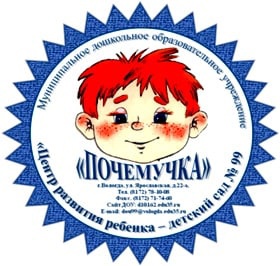 Образовательная программа ДО
включает две части
Обязательная часть – 60% от общего объема программы.

Вариативная или часть, формируемая участниками образовательных отношений, – 40%. 
Она отражает специфику нашего региона, традиции детского сада.

Объем образовательной программы соответствует ФОП ДО и ФГОС ДО и не предполагает дополнительной нагрузки на детей.
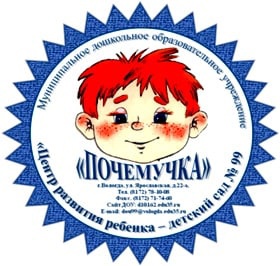 Программа включает 
пять направлений развития детей
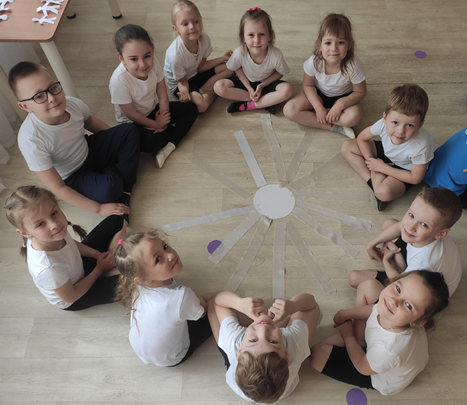 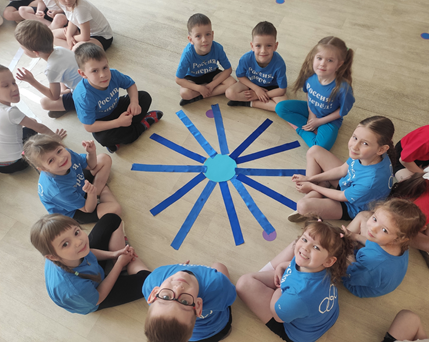 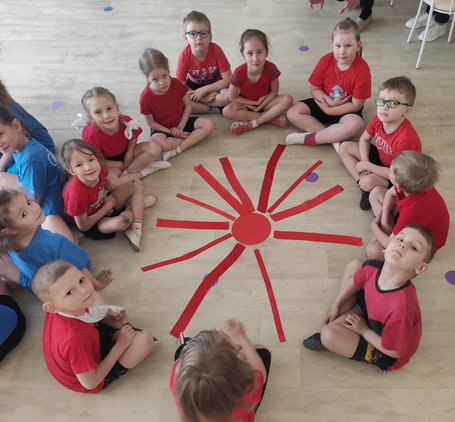 – Социально – коммуникативное развитие
– Познавательное развитие
– Речевое развитие
– Художественно – эстетическое развитие
– Физическое развитие
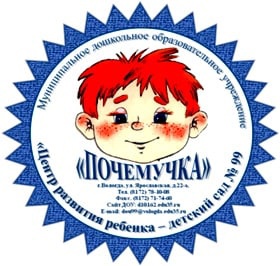 Особенности образовательной
деятельности
Патриотизм и семейные ценности
Традиционные духовно – нравственные ценности
Основы финансовой грамотности 
Волонтерское движение – проект «Радость добрых дел»
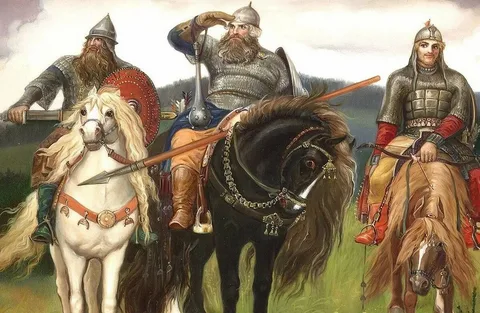 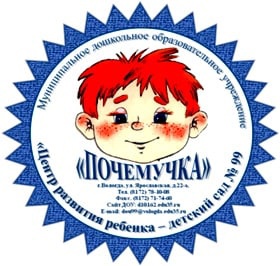 Игра – в приоритете
Кроме игр, в детском саду будут занятия по расписанию и культурные практики во вторую половину дня – разные
виды деятельности на разную тематику.

Также у детей будет время на самостоятельную деятельность.
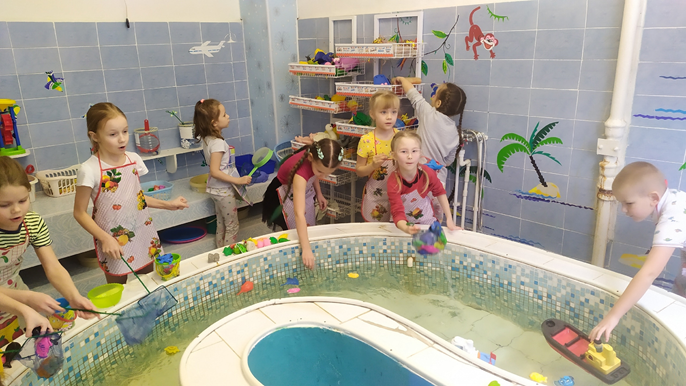 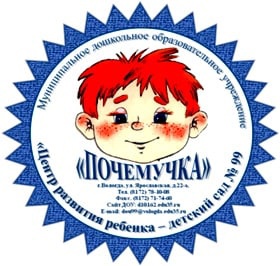 Чтобы обучать и развивать
детей, педагоги будут
использовать
Технологии: дистанционные образовательные технологии,
электронное обучение и др., кроме тех, которые могут нанести вред здоровью детей

Средства: демонстрационные и раздаточные; визуальные,
аудийные, аудиовизуальные; естественные и искусственные;
реальные и виртуальные

Методы:  словесные, наглядные, практические (+ на основе
познавательной деятельности)
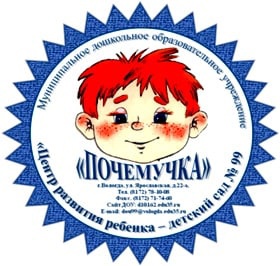 Особенности взаимодействия
с семьями воспитанников
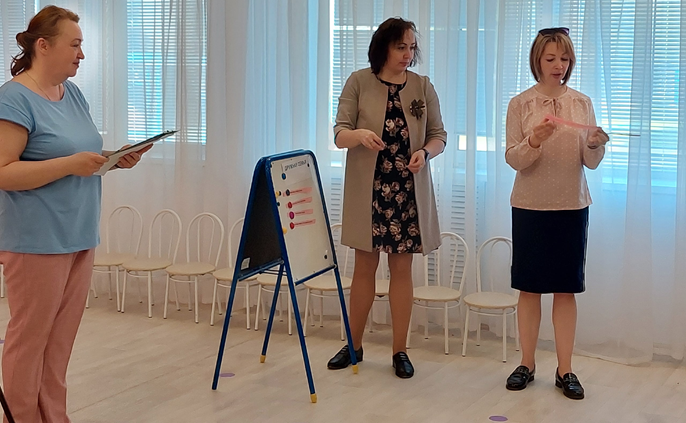 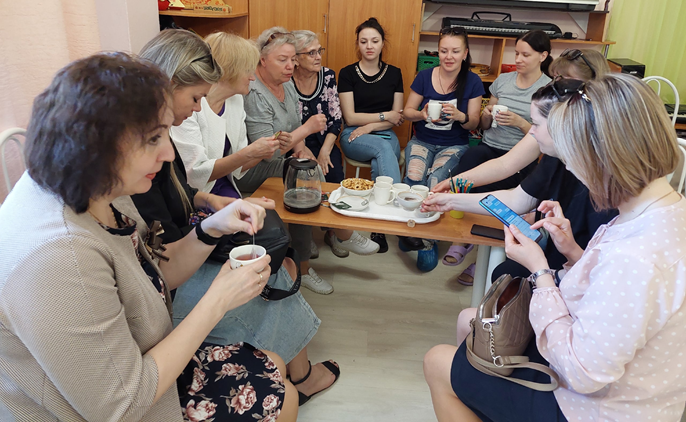 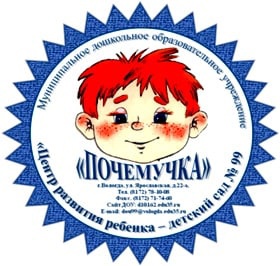 Основные цели взаимодействия с родителями
– обеспечить психолого - педагогическую поддержку семьи
и повысить компетентность родителей
в вопросах образования, охраны и укрепления здоровья детей;
– обеспечить единство подходов к воспитанию и обучению детей в условиях ДОО и семьи;
– повысить воспитательный потенциал семьи
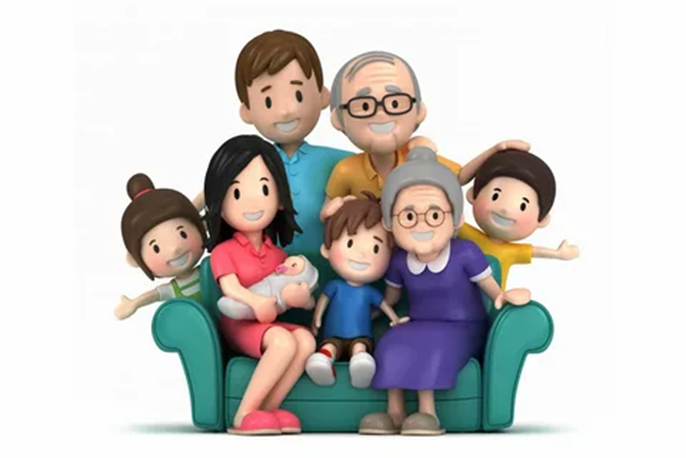 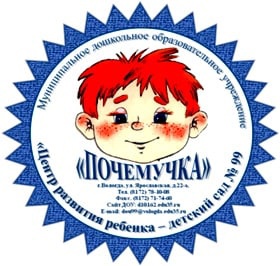 Направления взаимодействия с семьями
Д И А Г НОС Т И КО - А Н А Л И Т И Ч ЕС КОЕ –
сбор данных о семьях, их запросах; планирование работы по
результатам анализа данных

П РОС ВЕ Т И Т Е Л ЬС КОЕ –просвещение по вопросам развития детей, выбора методов их обучения и воспитания

КОНС У Л ЬТА Ц ИОН НОЕ – консультирование по вопросам взаимодействия с ребенком, особенностей его поведения
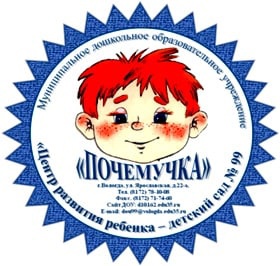 Коррекционно – развивающая работа (КРР)
– Коррекция нарушений развития у различных категорий детей, включая детей с особыми образовательными потребностями (ООП), в том числе детей с ОВЗ и детей-инвалидов

– Квалифицированная помощь в освоении образовательной программы, разностороннее развитие с учетом возрастных и индивидуальных особенностей
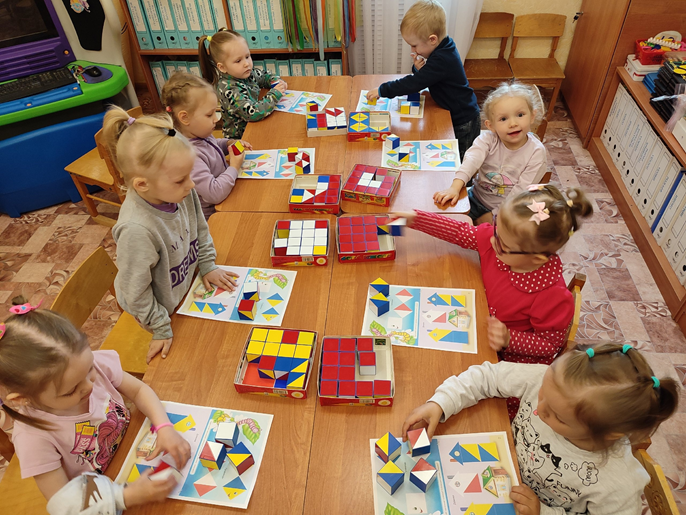 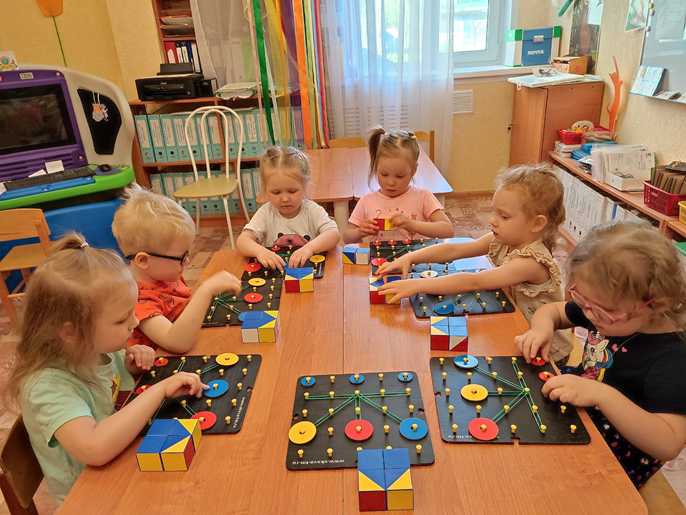 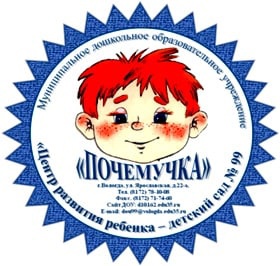 Направления
коррекционно-развивающей
работы
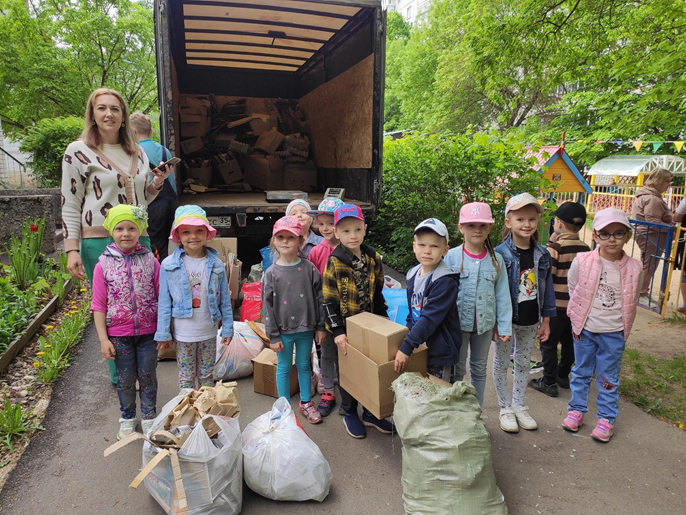 – Социальная адаптация детей 
 
- Проект «Радость добрых дел»
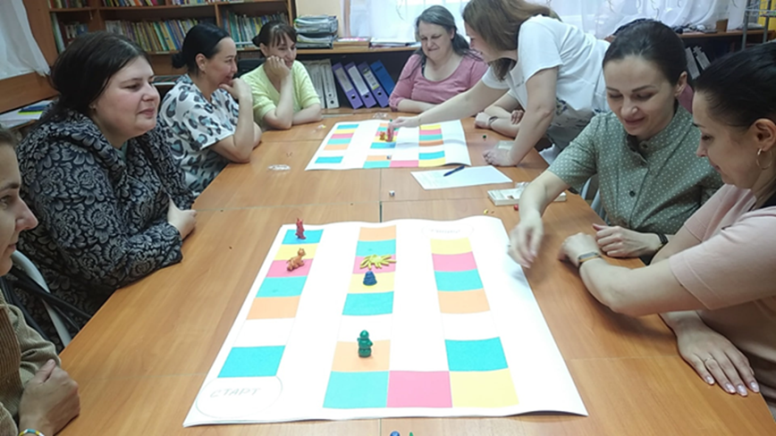 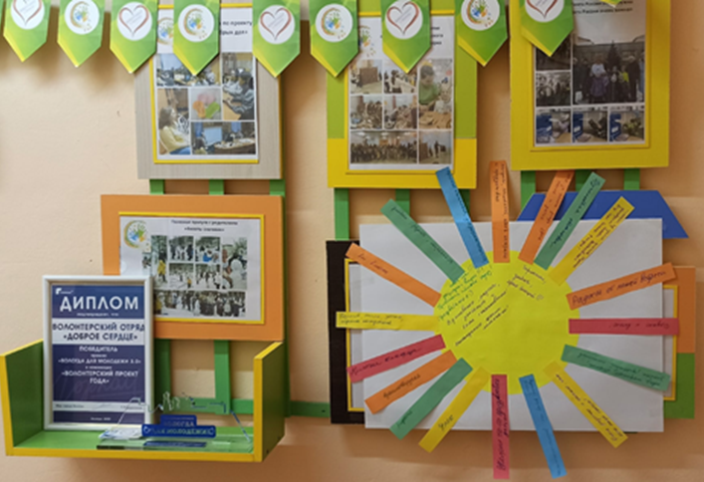 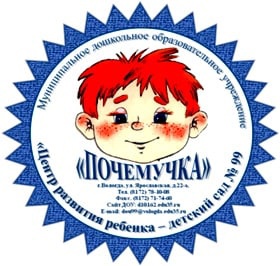 Реализация
рабочей программы воспитания 
(РПВ)
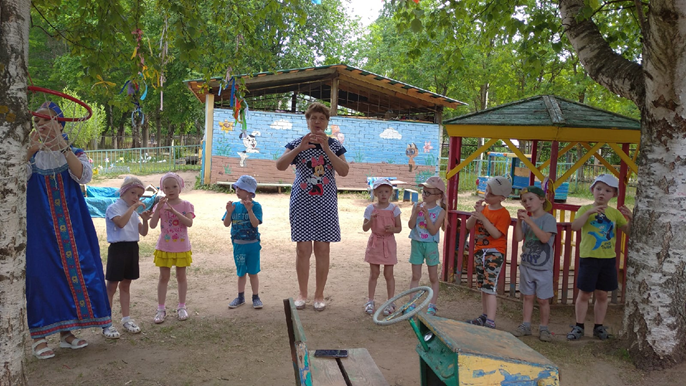 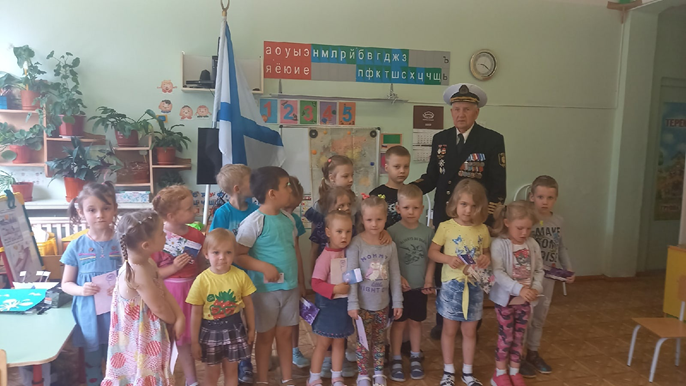 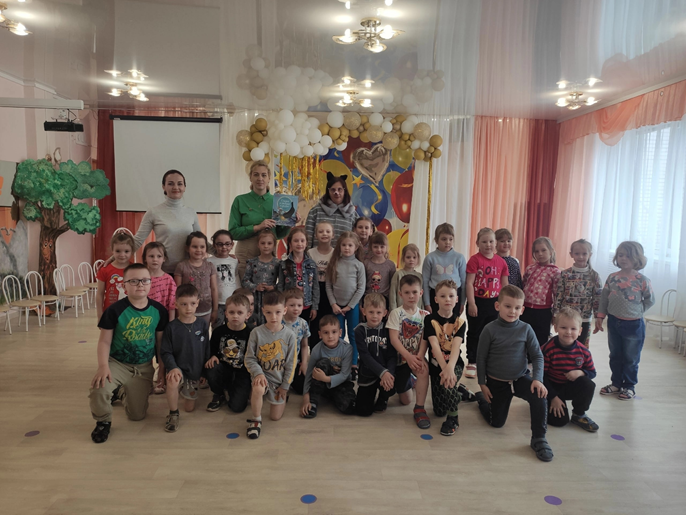 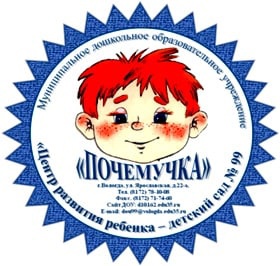 Ключевые направления
воспитания детей
– Патриотическое
– Духовно – нравственное
– Социальное
– Познавательное
– Физическое и оздоровительное
– Трудовое
– Эстетическое
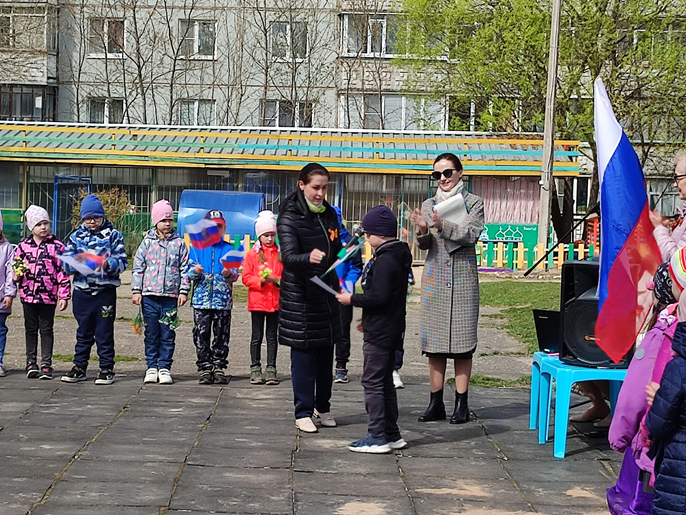 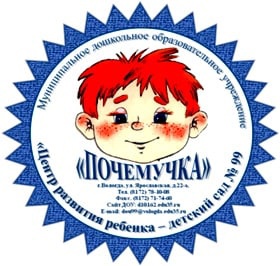 Программа   воспитания
предусматривает
Приобщение детей традиционным ценностям российского общества:
– жизнь, достоинство;
– права и свободы человека;
– патриотизм, гражданственность, служение Отечеству и ответственность за его судьбу;
– высокие нравственные идеалы;
– крепкая семья;
– созидательный труд, приоритет духовного над материальным;
– гуманизм, милосердие, справедливость, коллективизм
Отряд маленьких волонтеров «Доброе сердце»
САМЫЙ ПЕРВЫЙ детский волонтерский форум на базе Вологодского государственного университета, организатор которого являлся Молодежный центр ГОРКОМ35 и Ассоциация детских волонтерских отрядов
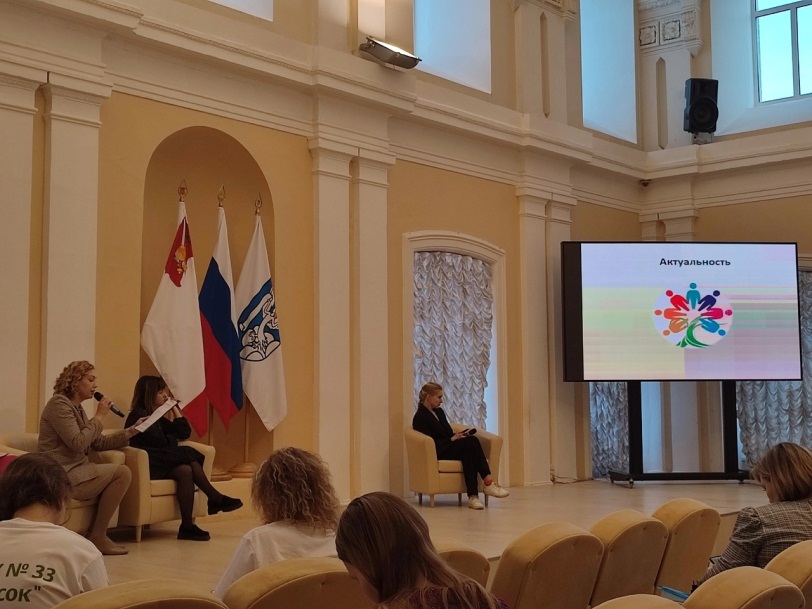 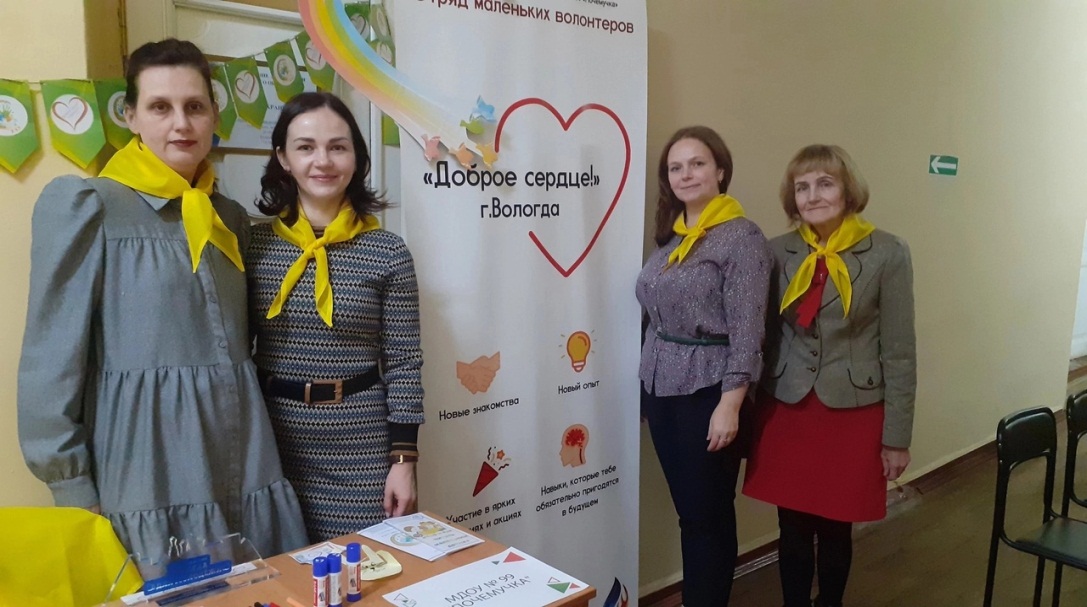 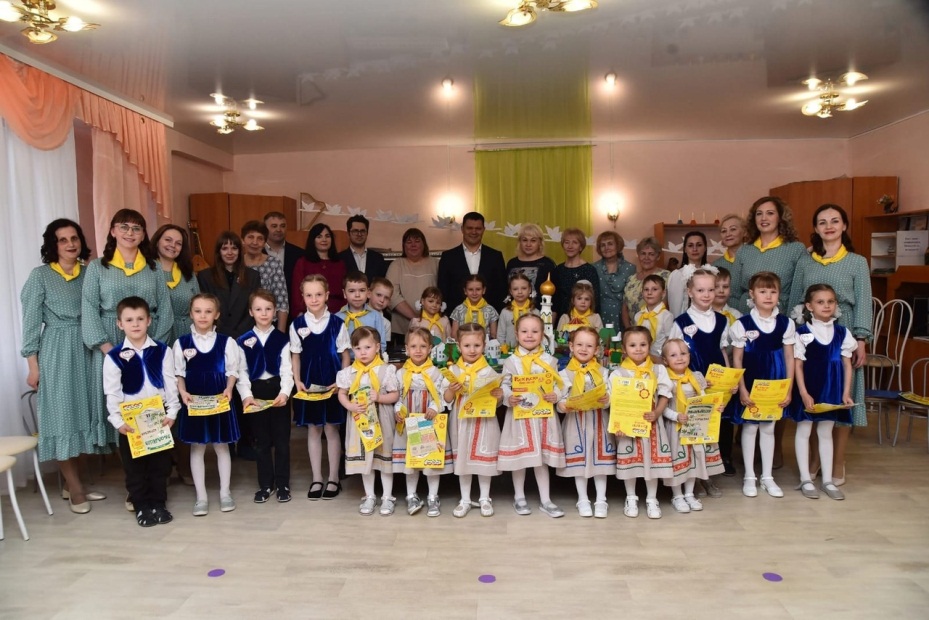 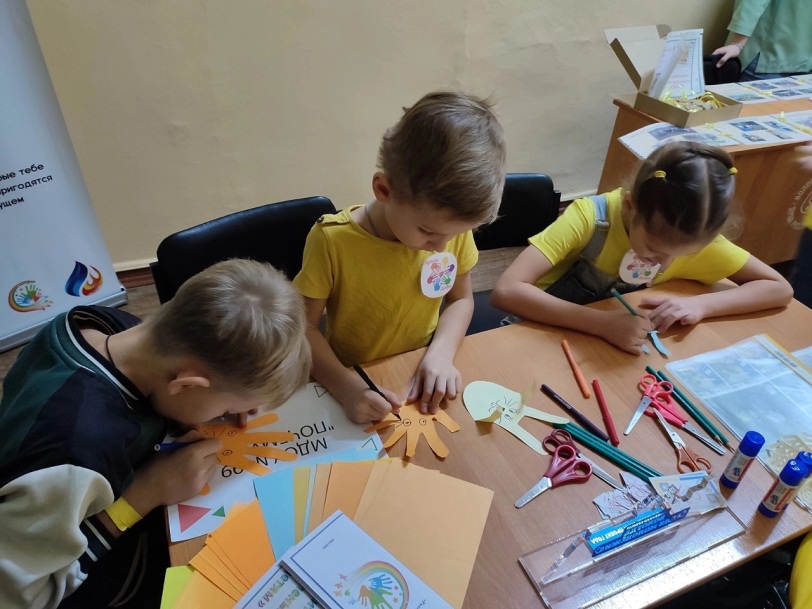 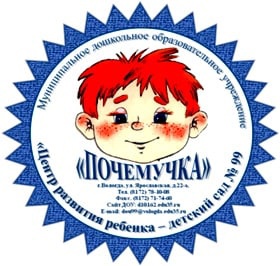 Реализация календарного плана
воспитательной работы
В воспитательной практике дошкольной организации, реализующей Программу, дополнительно к Примерному перечню федерального календарного плана воспитательной работы включается: 
1 января праздник славного русского богатыря Ильи Муромца,
7 января - Рождество Христово, 
24–30 марта - неделя детской книги,
апрель-май - светлый Пасхальный праздник,
1 июня - праздник Великого русского полководца Димитрия Донского, 
15 октября - праздник Великого русского флотоводца Федора Ушакова,
16 октября - Международный день хлеба,
28 октября - День бабушек и дедушек в России,
6 декабря - праздник Великого русского полководца Александра Невского.
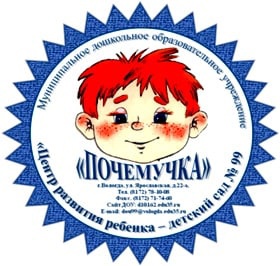 Мероприятия по календарному
плану воспитательной работы
Все мероприятия учитывают особенности образовательной программы ДОО, возрастные, физиологические и психоэмоциональные особенности детей. 
ДОО вправе наряду с Планом проводить иные мероприятия согласно программе воспитания, по ключевым направлениям
воспитания и дополнительного образования детей.
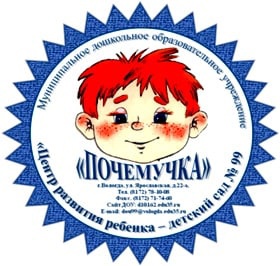 Формат воспитательных
событий в течение года
– Рассказ, беседа
– Чтение художественной или познавательной литературы
– Конкурс или выставка детских рисунков и поделок
– Театрализованная деятельность
– Презентация
– Создание коллекций, издание детских книг
– Акции, проекты, утренники и т.д.
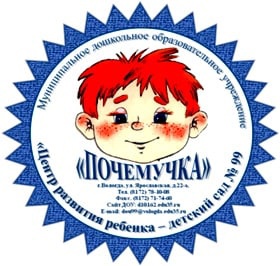 Особенности  
развивающей предметно – пространственной среды
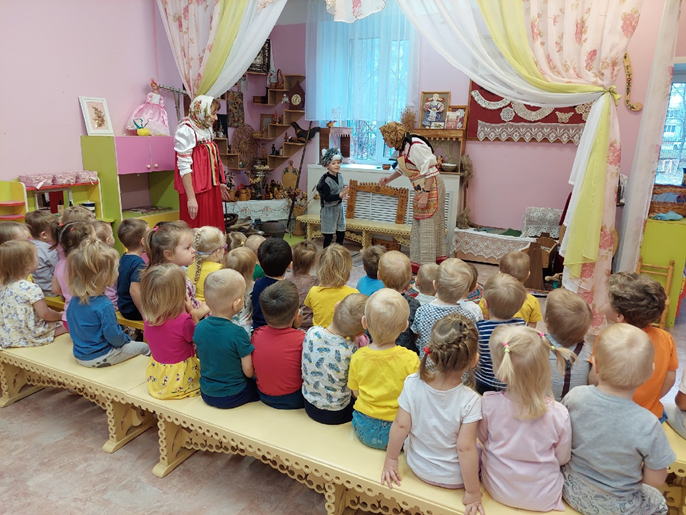 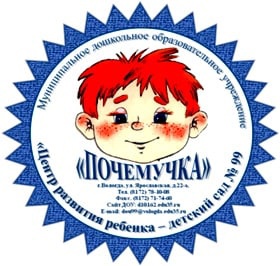 РППС и 
учебно – методические материалы
– Соответствуют санитарным нормам
– Соответствуют задачам федеральной образовательной
программы дошкольного образования
– Отвечают образовательным потребностям воспитанников
Муниципальное дошкольное образовательное учреждение
«Центр развития ребенка – детский сад № 99 «Почемучка»
160022, г. Вологда, ул. Ярославская, д. 22-а
Тел. (8172) 78-10-08  e-mail: dou99@vologda-city.ru
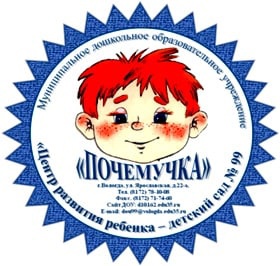 Спасибо за внимание!